Презентация В гостях у книжки(экскурсия в библиотеку)
Каждый ребёнок с детства знает: "Книга - друг человека".
В библиотеке для ребятНа полках книги в ряд стоят.Бери, читай и много знай,Но книгу ты не обижай.Она откроет мир большой,А если сделаешь больнойТы книжку – навсегдаСтраницы замолчат тогда.
В рамках празднования года литературы дети старшей группы №10 и подготовительной группы № 1 посетили Луховскую поселковую библиотеку.
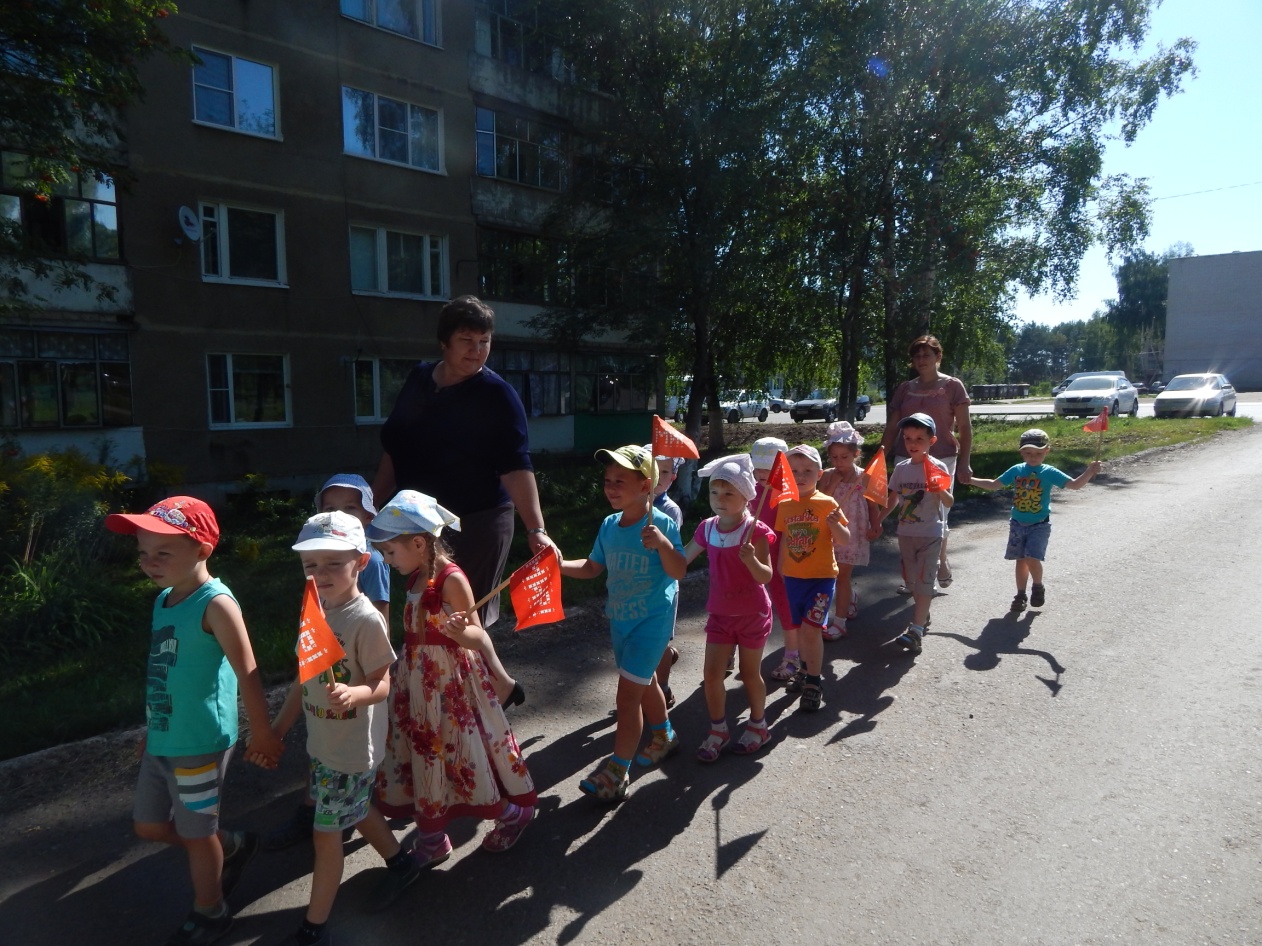 Дети познакомились с детскими журналами, выходящими на мордовских и русских языках.
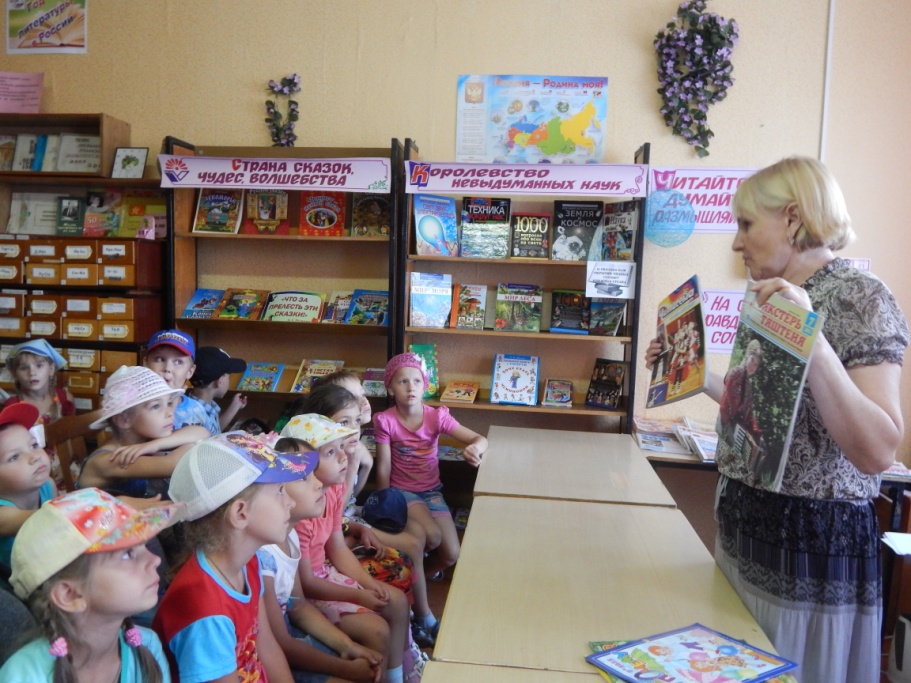 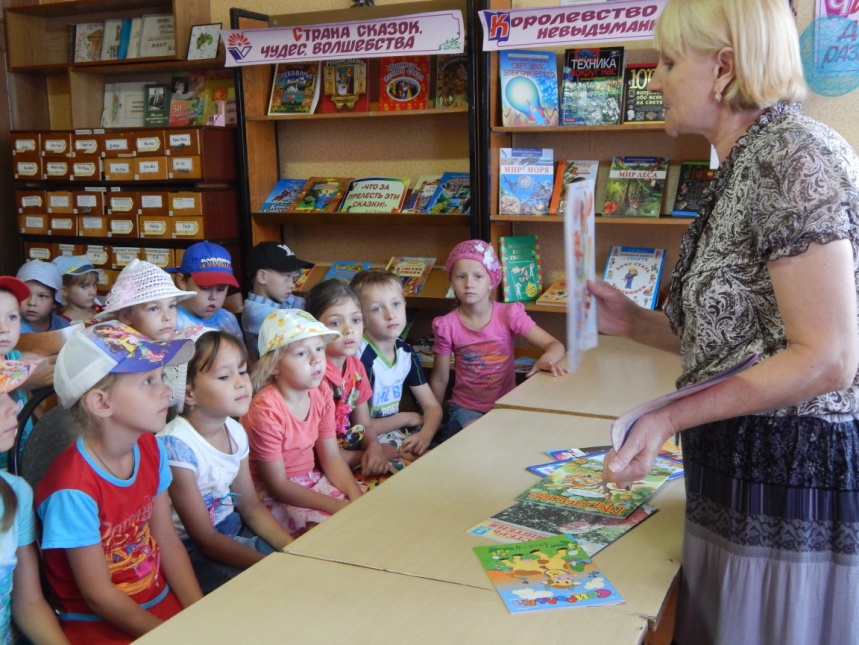 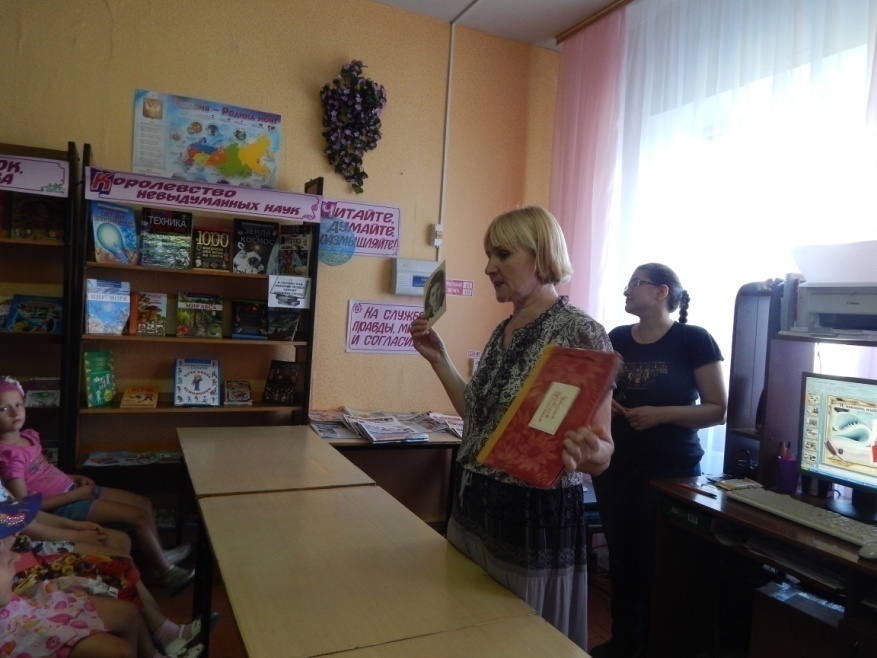 Увлекателен был рассказ о истории Луховской библиотеки.
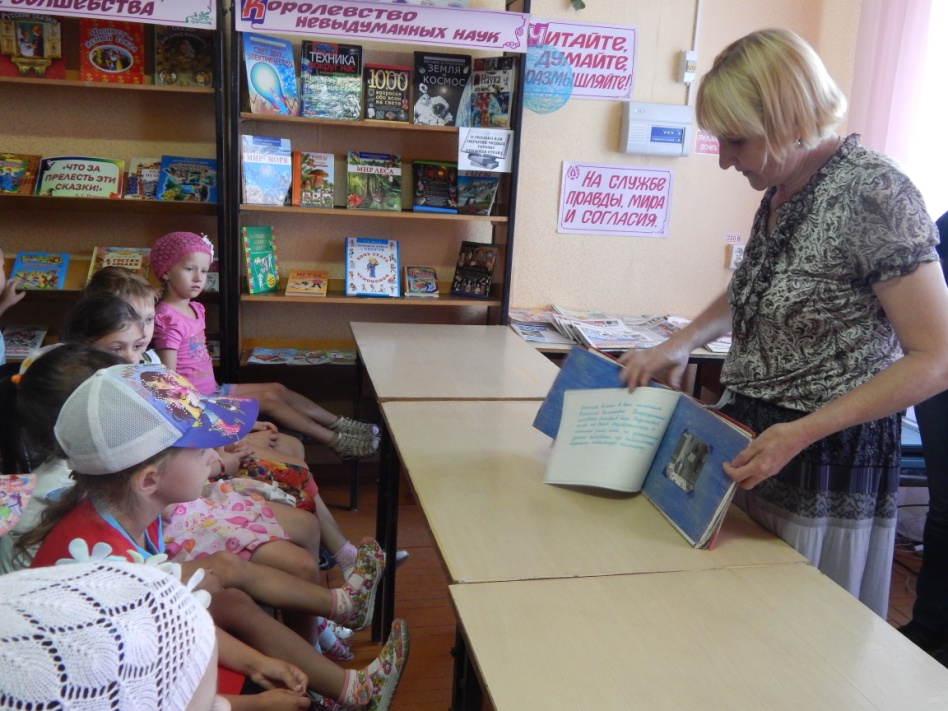 Воспитанникам детского сада были показаны интересные  мультфильмы.
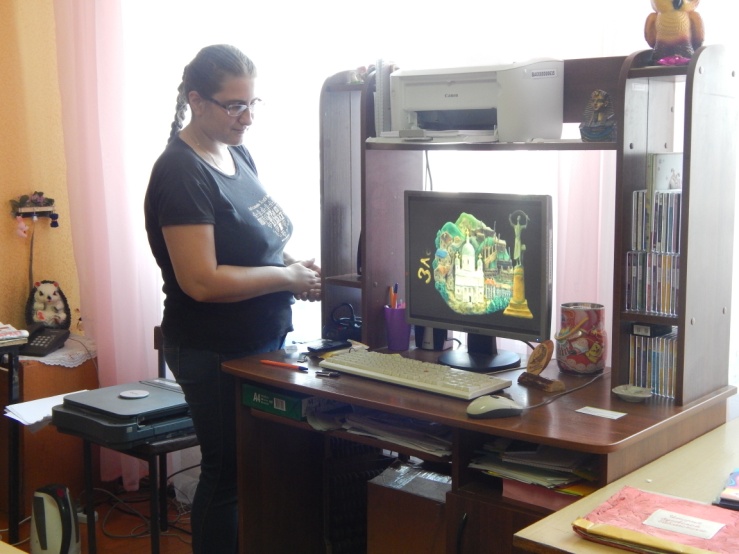 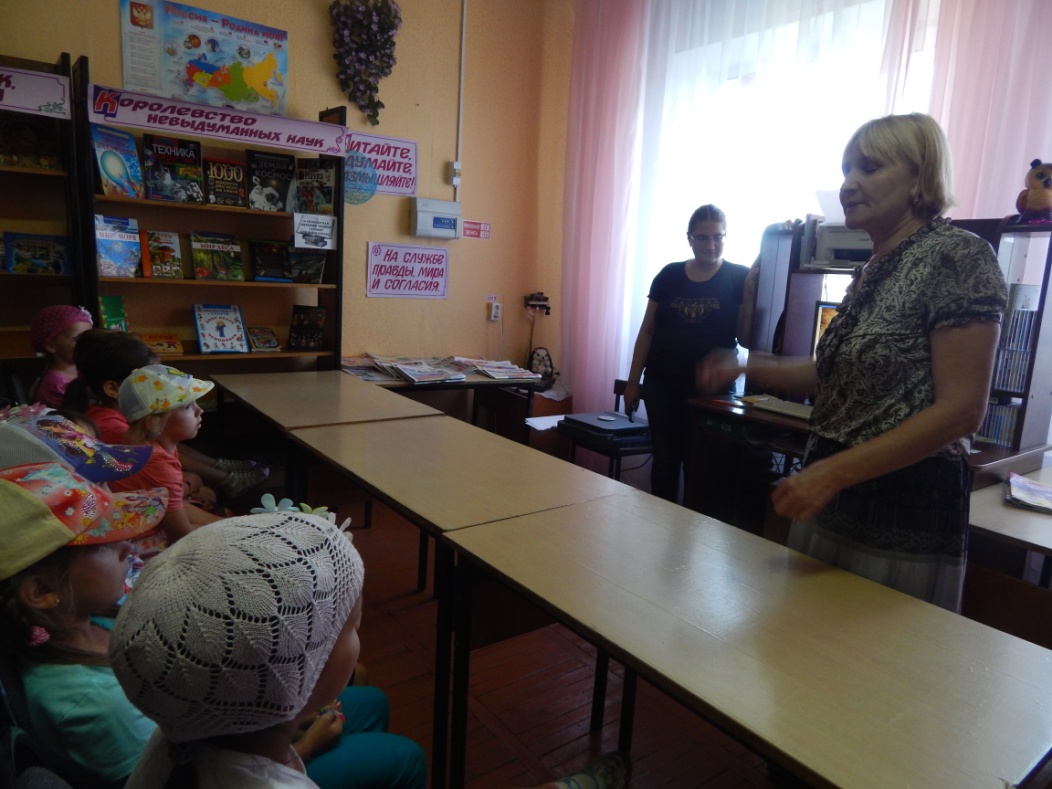 Как интересны эти книги!
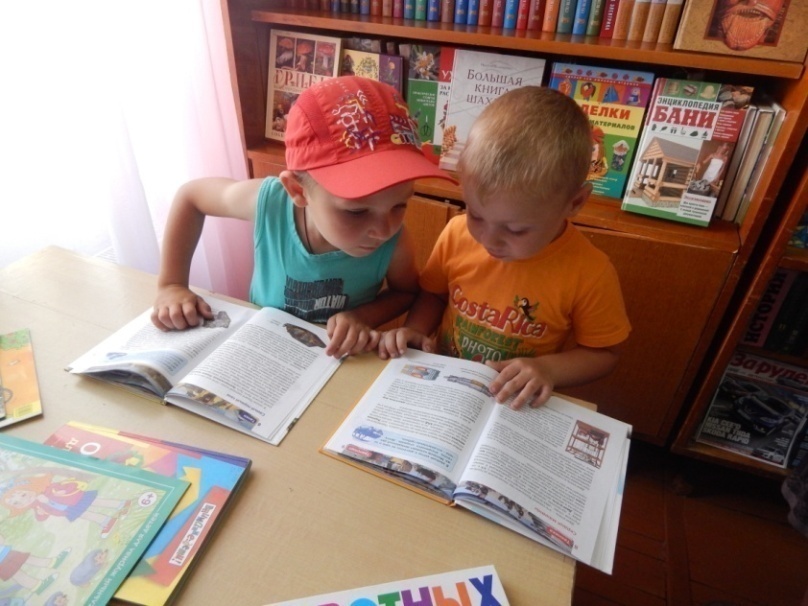 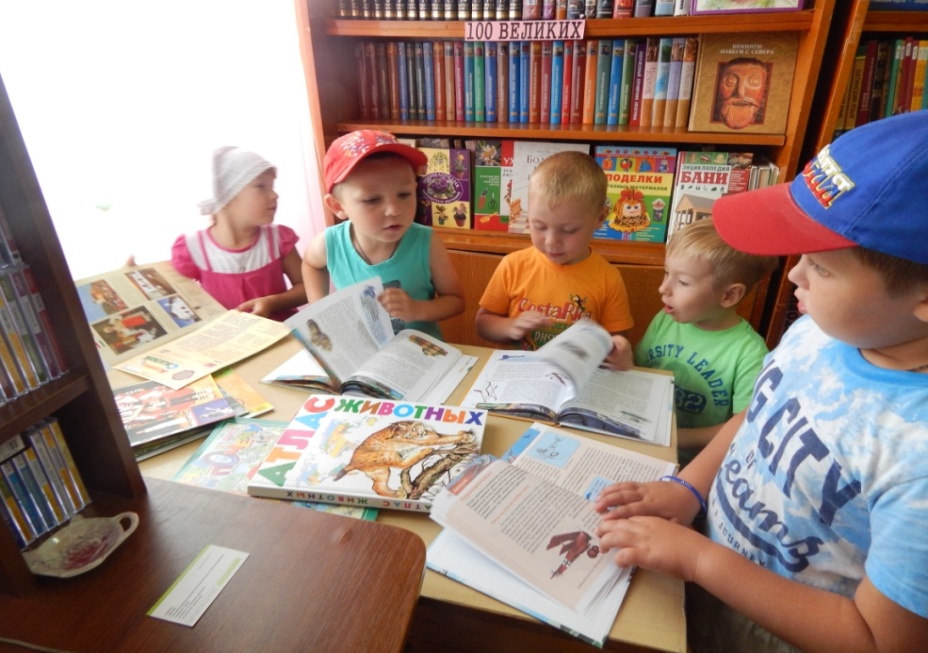 До свидания, библиотека!  Мы придем к тебе ещё.
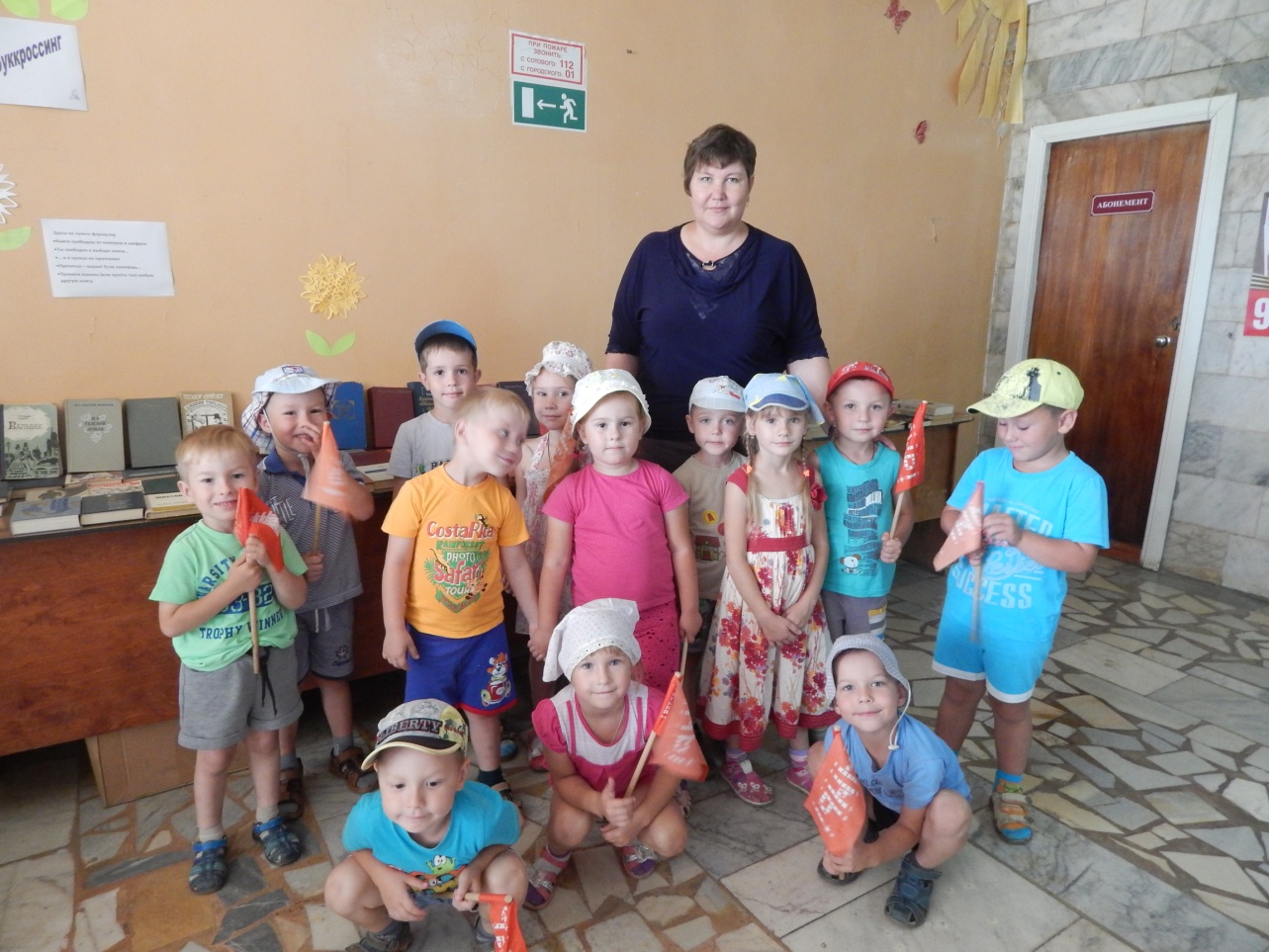